Mathematics
Ordering Fractions

Downloadable Resource
Miss Jones
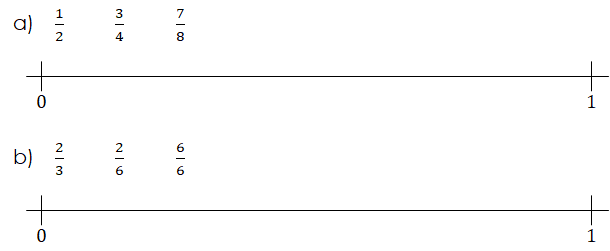 ‹#›
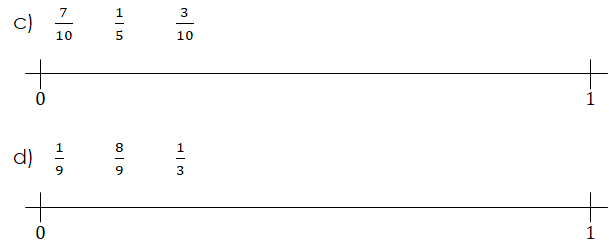 ‹#›
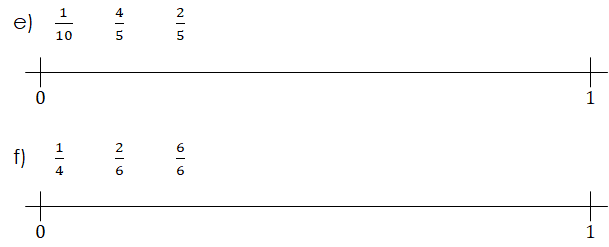 ‹#›